CHỦ ĐỀ 5: GIẢI QUYẾT VẤN ĐỀ VỚI SỰ TRỢ GIÚP CỦA MÁY TÍNH
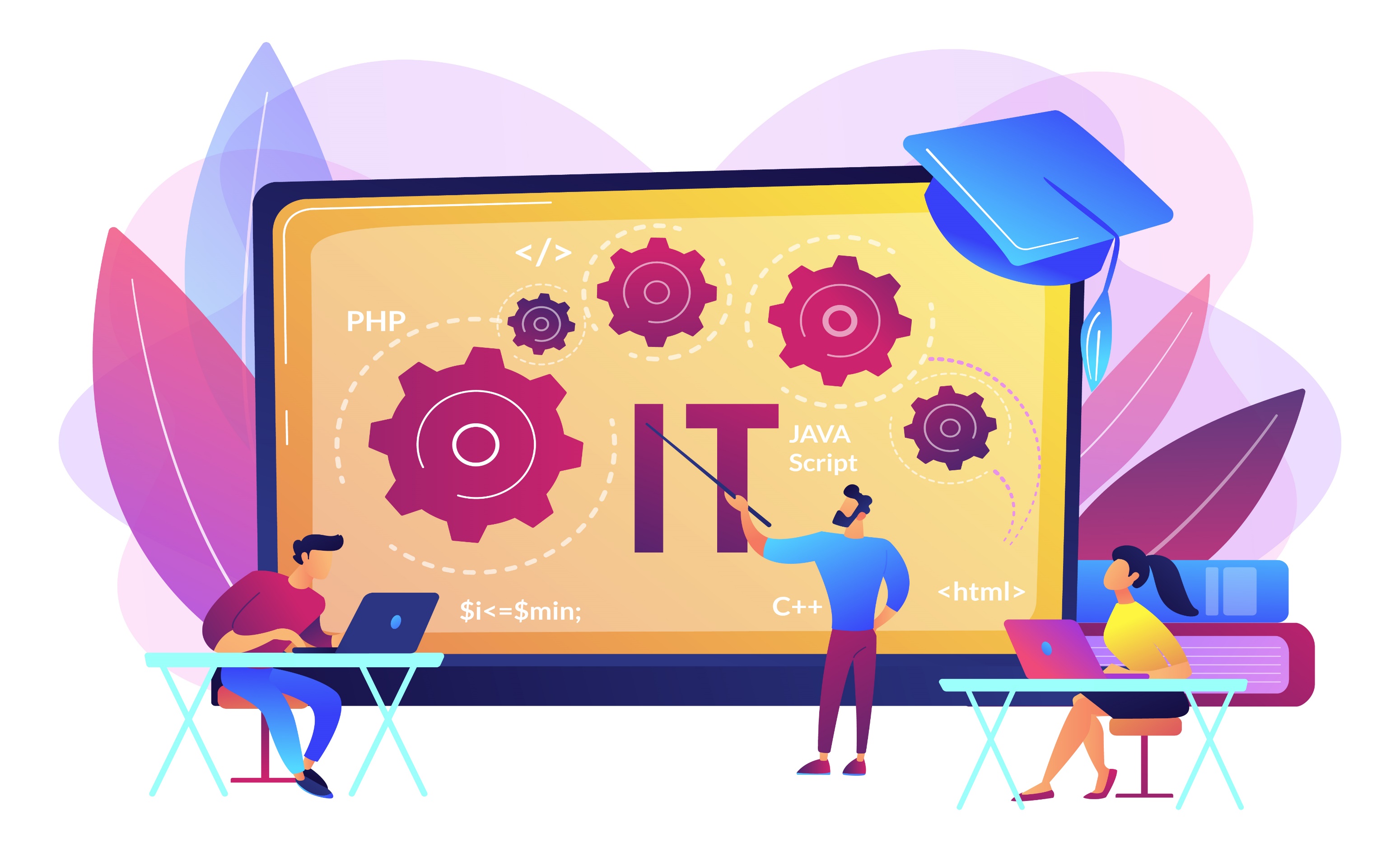 BÀI 32: ÔN TẬP LẬP TRÌNH PYTHON
NỘI DUNG TRỌNG TÂM
Bảng tóm tắt kiến thức
Hàm join()
Hàm sắp xếp
Hàm kiểm tra tính nguyên tố
[Speaker Notes: © Copyright Showeet.com – Creative & Free PowerPoint Templates]
NỘI DUNG BÀI HỌC
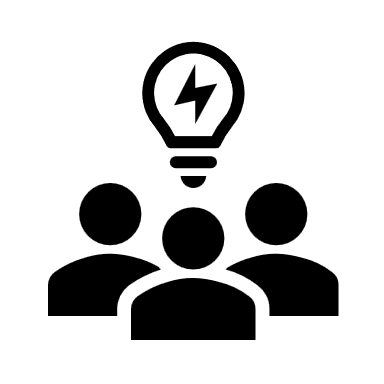 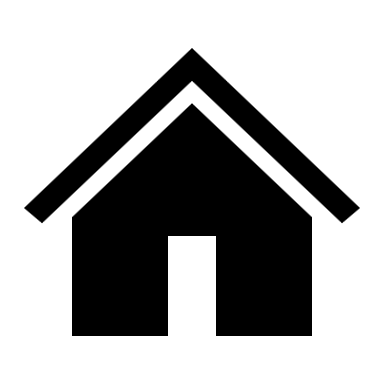 Thực hành
Vận dụng
Ôn tập
Luyện tập
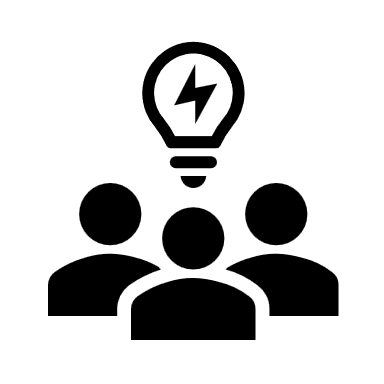 - 3 bài toán trong phần thực hành SGK
- HS chuẩn bị ở nhà, làm việc nhóm
- 3 bài toán phần vận dụng SGK
- HS làm việc nhóm
- Bảng tóm tắt kiến thức cần nhớ trong chủ đề 5: Giải quyết vấn đề với sự trợ giúp của máy tính 
- HS chuẩn bị ở nhà, làm việc cá nhân
- Bài toán trong phần luyện tập SGK
- HS làm việc nhóm tại lớp dựa trên sự gợi ý của GV
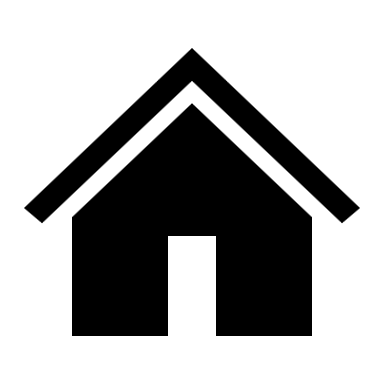 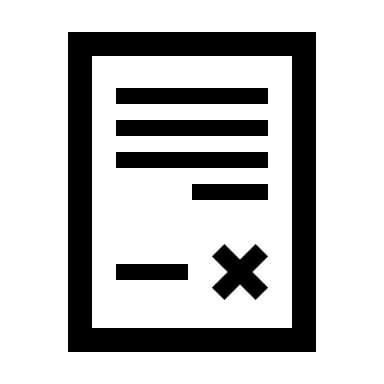 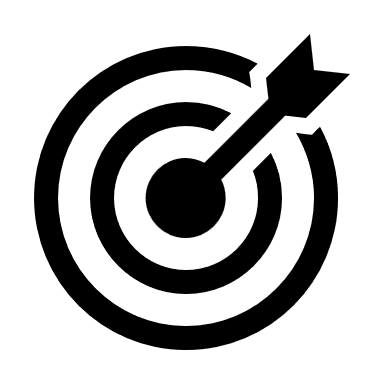 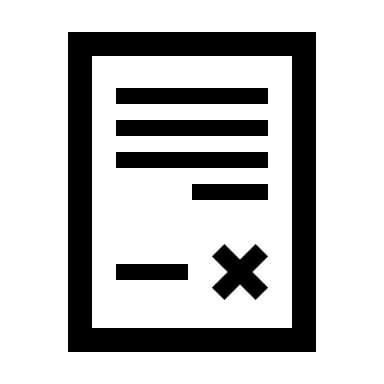 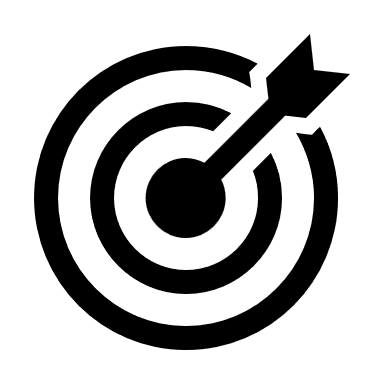 [Speaker Notes: © Copyright Showeet.com – Creative & Free PowerPoint Templates]
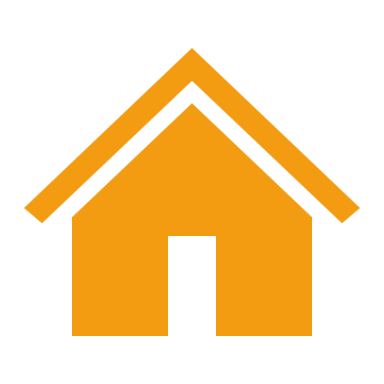 ÔN TẬP
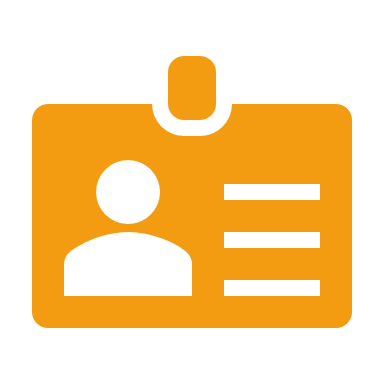 Em hãy liệt kê các nội dung kiến thức cần nhớ trong chủ đề 5: Giải quyết vấn đề với sự trợ giúp của máy tính?
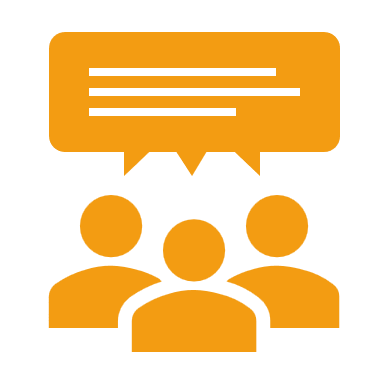 HỌC SINH BÁO CÁO TRÊN LỚP
[Speaker Notes: © Copyright Showeet.com – Creative & Free PowerPoint Templates]
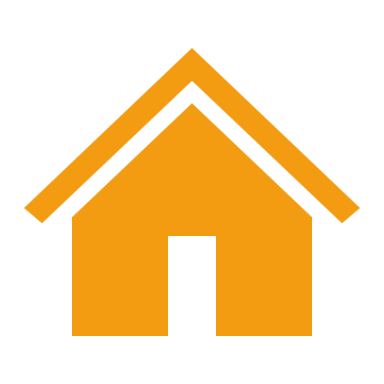 ÔN TẬP
[Speaker Notes: © Copyright Showeet.com – Creative & Free PowerPoint Templates]
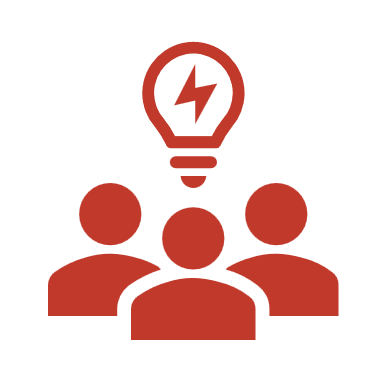 THỰC HÀNH
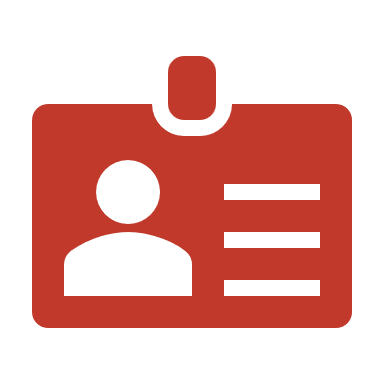 Nhiệm vụ 1: Viết chương trình nhập họ tên đầy đủ từ bàn phím, ví dụ “Nguyễn Thị Mai Hương”, sau đó tách riêng phần tên, họ, đệm và in ra màn hình
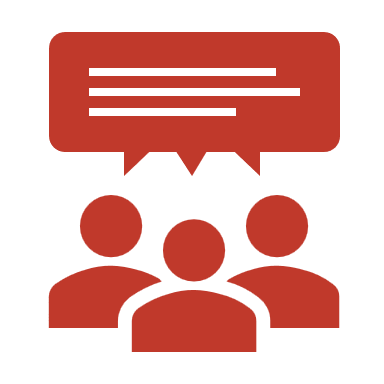 HỌC SINH BÁO CÁO THEO PHIẾU HỌC TẬP SỐ 1
[Speaker Notes: © Copyright Showeet.com – Creative & Free PowerPoint Templates]
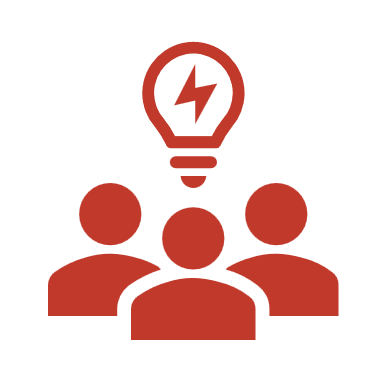 THỰC HÀNH
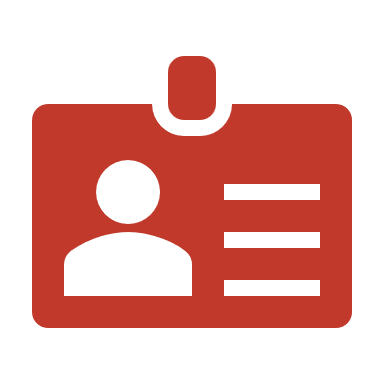 Nhiệm vụ 2: Nhập trọng lượng của em (tính theo đơn vị N – Newton) trên Trái Đất và tính trọng lượng của em trên một hành tinh khác (ví dụ Mặt Trăng, Hỏa Tinh, Kim Tinh, Thổ Tinh, Mộc Tinh, Mặt Trời)
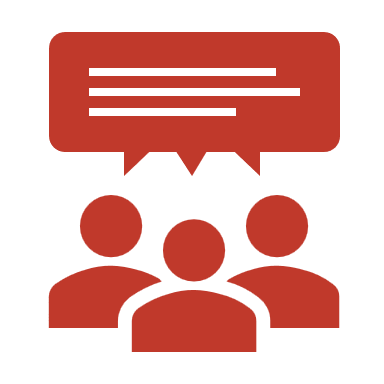 HỌC SINH BÁO CÁO THEO PHIẾU HỌC TẬP SỐ 2
[Speaker Notes: © Copyright Showeet.com – Creative & Free PowerPoint Templates]
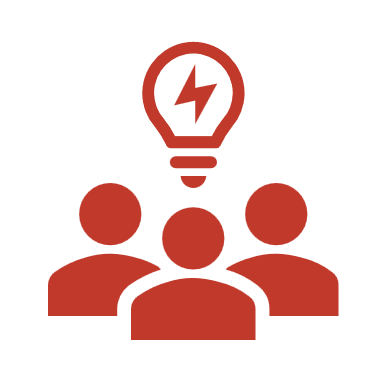 THỰC HÀNH
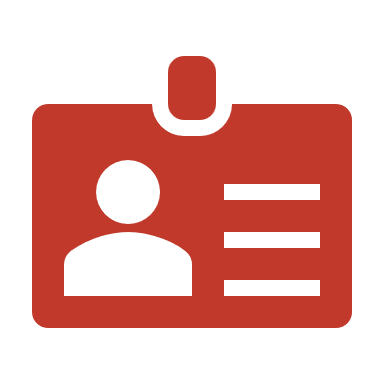 Nhiệm vụ 3: Chương trình sẽ yêu cầu nhập ba số tự nhiên: ngày, tháng, năm từ bàn phím theo khuôn dạng, ví dụ nhập 08-02-2001. Chương trình sẽ thông báo bộ dữ liệu đã nhập là hợp lệ hay không hợp lệ.
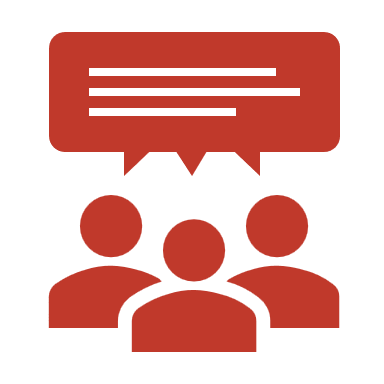 HỌC SINH BÁO CÁO THEO PHIẾU HỌC TẬP SỐ 3
[Speaker Notes: © Copyright Showeet.com – Creative & Free PowerPoint Templates]
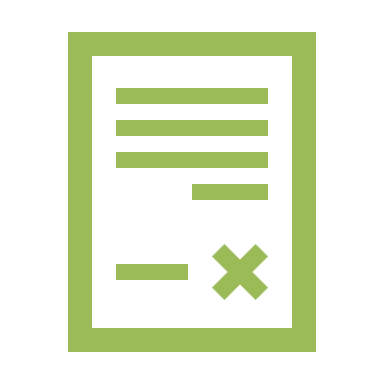 Luyện tập
Viết chương trình nhập số n, sau đó nhập danh sách tên học sinh với họ, đệm, tên. Sắp xếp tên học sinh trong lớp theo bảng chữ cái. Đưa kết quả ra màn hình.
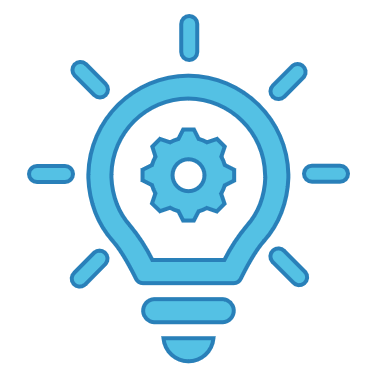 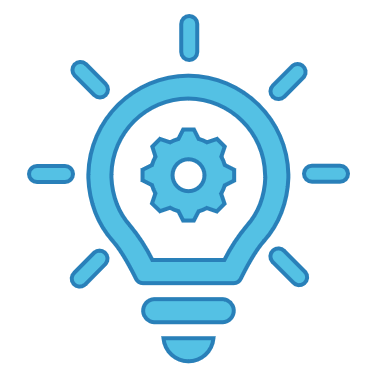 Gợi ý 1
Gợi ý 2
Dựa vào chương trình sắp xếp 1 dãy số cho trước (sau khi đã chỉnh sửa) trong SGK trang 148 để xây dựng hàm sắp xếp một danh sách trong đó kiểu của từng phần tử là kiểu xâu
Bổ sung câu lệnh còn thiếu vào chương trình sau để hoàn thiện chương trình giải bài toán luyện tập trong SGK trang 155
………………….. (gợi ý: đoạn này viết chương trình con sắp xếp danh sách tên học sinh)
A = []
n = ……(input("Nhập số học sinh của lớp: "))
for k in range(n):
	hoten = input("Nhập tên học sinh thứ " + str(k+1) + ":")
	A………......(hoten)
	B = sap_xep(A)
print("Danh sách học sinh trong lớp: ")
for hs in B:
	………..(hs)
CÂU HỎI TRẮC NGHIỆM
Câu 1: Khẳng định nào sau đây về Python là đúng?
Python là một ngôn ngữ lập trình cấp cao
Python là một ngôn ngữ thông dịch
Python là ngôn ngữ lập trình hướng đối tượng
Tất cả các đáp án đều đúng
Câu 2: Ký hiệu nào dùng để xác định các khối lệnh (khối lệnh của hàm, vòng lặp,…) trong Python
Dấu ngoặc nhọn {}
Dấu ngoặc vuông []
Thụt lề
Dấu ngoặc đơn ()
Câu 3: Khẳng định nào đúng về chú thích trong Python?
Chú thích giúp cho các lập trình viên hiểu rõ hơn về chương trình
Trình thông dịch Python sẽ bỏ qua những chú thích
Có thể viết chú thích trên cùng một dòng với lệnh/ biểu thức hoặc viết trên nhiều dòng mà không vấn đề gì cả
Tất cả các đáp án trên
[Speaker Notes: © Copyright Showeet.com – Creative & Free PowerPoint Templates]
CÂU HỎI TRẮC NGHIỆM
Câu 7: Output của lệnh sau là:
Print(1, 2, 3, 4, sep’*’)
1 2 3 4		C. 1233
1*2*3*4		D. 24
Câu 8: Kết quả của đoạn code dưới đây là:
number = [2, 3, 4]
2, 3, 4		C. 2 3 4
[2, 3, 4]		D. [2 3 4]
Câu 4: Đâu là quy tắc đúng khi đặt tên cho biến trong Python?
Tên biến có thể bắt đầu bằng dấu gạch dưới “_”
Có thể sử dụng keyword làm tên biến
Tên biến có thể bắt đầu bằng một chữ số
Tên biến có thể có các ký hiệu như !, @, #, $, %,…
Câu 5: Lệnh nào dùng để lấy dữ liệu đầu vào từ người dùng?
Cin			C. scanf()
input()			D. D. <>
Câu 6: n trong đoạn sau là kiểu dữ liệu nào?
n = ‘5’
integer 		C. string
Char		D. double
[Speaker Notes: © Copyright Showeet.com – Creative & Free PowerPoint Templates]
CÂU HỎI TRẮC NGHIỆM
Câu 9: Câu lệnh sử dụng toán tử and trả về kết quả TRUE khi nào?
Cả hai toán hạng đều là TRUE
Cả hai toán hạng đều là FALSE
Một trong hai toán hạng là TRUE
Toán hạng đầu tiên là TRUE
Câu 10: Output của lệnh là:
print(3>=3)
3>=3
True
False
None
Câu 11: Kết quả nào là output của đoạn code dưới đây?
list = [‘Tech’, 404, 3.03, ‘Bearmers’, 33.3]
print list[1:3]
[‘Tech’, 404, 3.03, ‘Bearmers’, 33.3]
[404, 3.03]
[‘Tech’, ‘Bearmers’]
None of the above
Câu 12: Đâu là giá trị của colors[2]?
colors = [‘red’, ‘orange’, ‘yellow’, ‘green’, ‘blue’, ‘indigo’, ‘violet’]
orange		B. indigo
blue		D. yellow
[Speaker Notes: © Copyright Showeet.com – Creative & Free PowerPoint Templates]